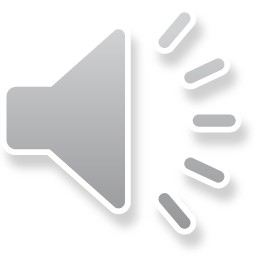 PROGETTO PON ”La differenza  che  fa la differenza” MODULO    “La palestra delle emozioni“  CLASSI  TERZE  - SCUOLA PRIMARIAIstituto Comprensivo “S. Eufemia”a.s. 2021/2022
Il PERCORSO vuole essere un vero e proprio allenamento  per lo sviluppo della capacità di riconoscere, controllare e  gestire le emozioni…Una fifa blu-  Rosso di vergogna-  Giallo di gelosia- Verde di invidia -Arancione di gioia e Grigio di tristezza, tanti racconti da leggere  per esplorare i sentimenti
Per iniziare… brainstorming
Per saperne di più!
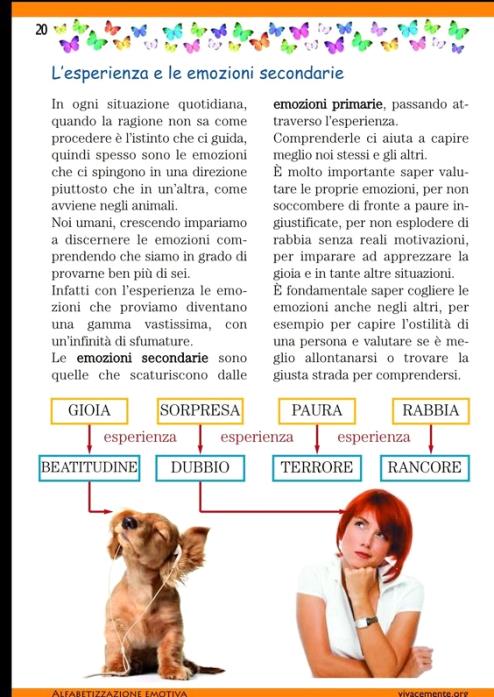 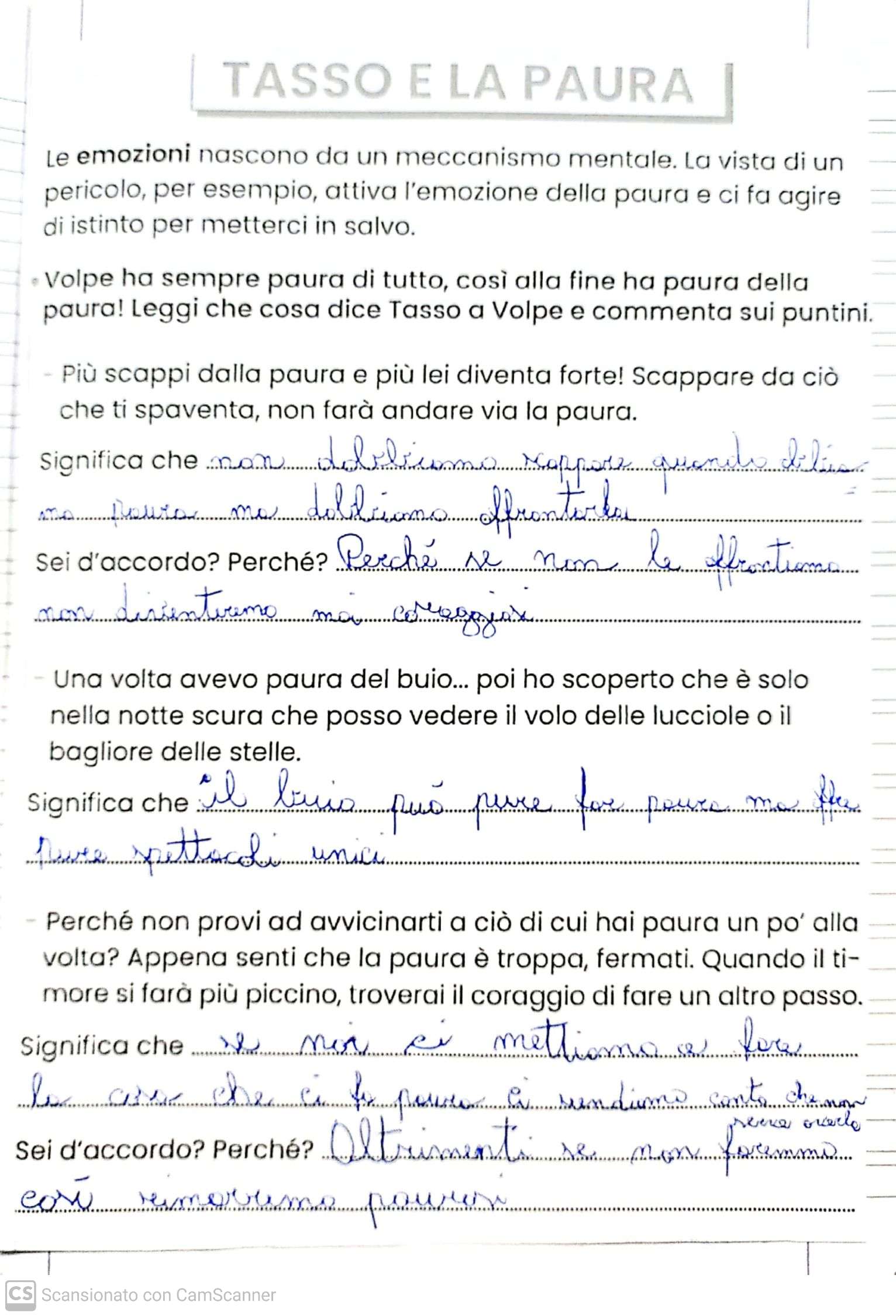 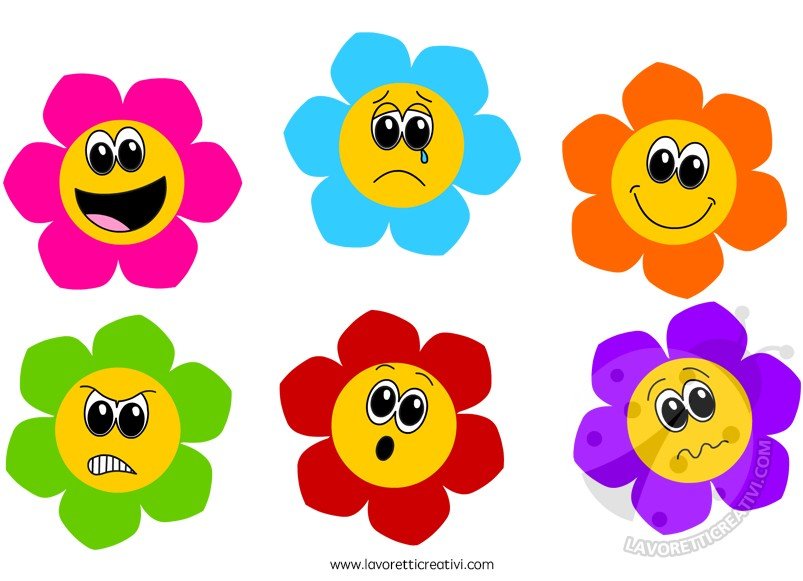 I  fiori delle emozioni
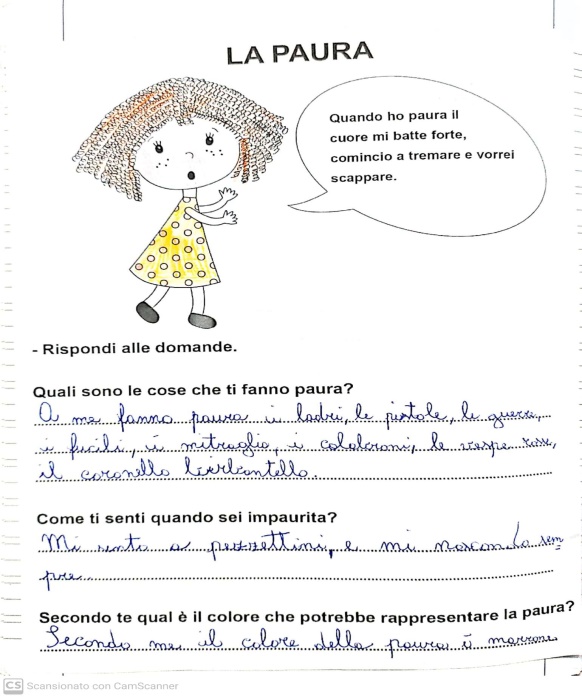 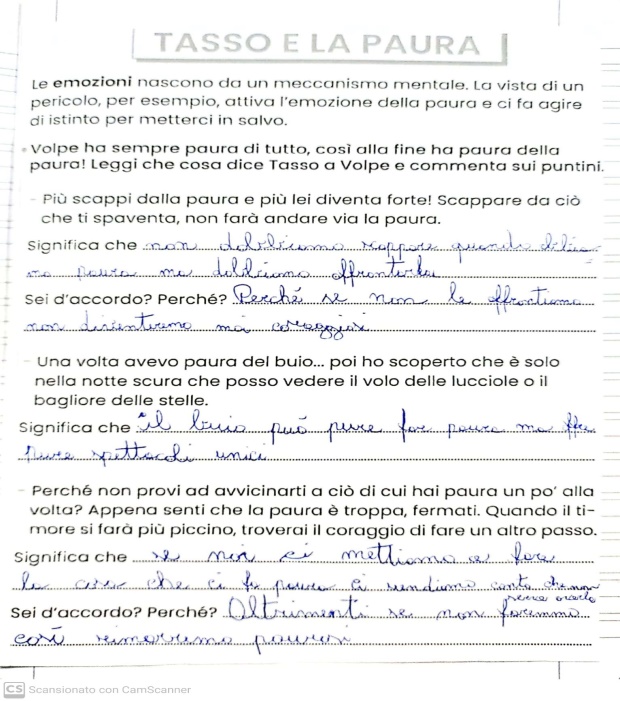 Storie di e-mozioni e di colori!
C’è qualcosa che si muove dentro di noi, 
che ci agita e ci fa stare male!
Perché la vergogna è rossa?
Si chiama :                                              Cosa si può fare…?
disagio, imbarazzo
malessere 

isa
-Avere rispetto
-Fare il proprio dove
-Accettarsi   per come si è 
-Accontentarsi di ciò che si ha
 -Essere  grati
risaccpAACCacca
-voglia di nascondersi   desiderio di scomparire
-speranza che  nessuno si accorga che siamo arrossiti
La VERGOGNA cos'è e come si supera?!La VERGOGNA una delle più importanti emozioni secondarie.  Che fare quando diventa eccessiva? Come superarla?
La VERGOGNA 
È una delle emozioni secondarie, cioè quelle emozioni che non sono presenti sin dalla nascita e che sono fortemente legate all'ambiente culturale entro cui cresciamo.
Quando ci si vergogna?  Di solito  quando sappiamo di aver fatto qualcosa di male, di non aver  rispettato le regole, insomma qualcosa di brutto!
Tutto e niente può essere fonte di vergogna, dipende da ciò che riteniamo (e che ci è stato insegnato e trasmesso) sia importante.
 La  vergogna è comunque un'emozione sgradevole e molto complessa che si fonda sull'impressione di essere stati scoperti a fare qualcosa che non si doveva.
 Quando e perché si prova vergogna? 
per qualcosa che si è fatto,
per un aspetto della propria persona,
per essere stato smascherato, 
per qualcuno che si conosce o un parente vicino a noi 
. Come superare la vergogna eccessiva?
 La prima cosa da fare è ammettere la propria reazione e successivamente farsi delle domande che  per riconoscere  la "gravità" delle azioni  ed evitare di   rifarle.
Giallo di… gelosia
tutt
Tutti siamo gelosi, anche se spesso cerchiamo di nasconderlo!!!
LA GELOSIA nasce dalla paura di perdere qualcuno o qualcosa…!
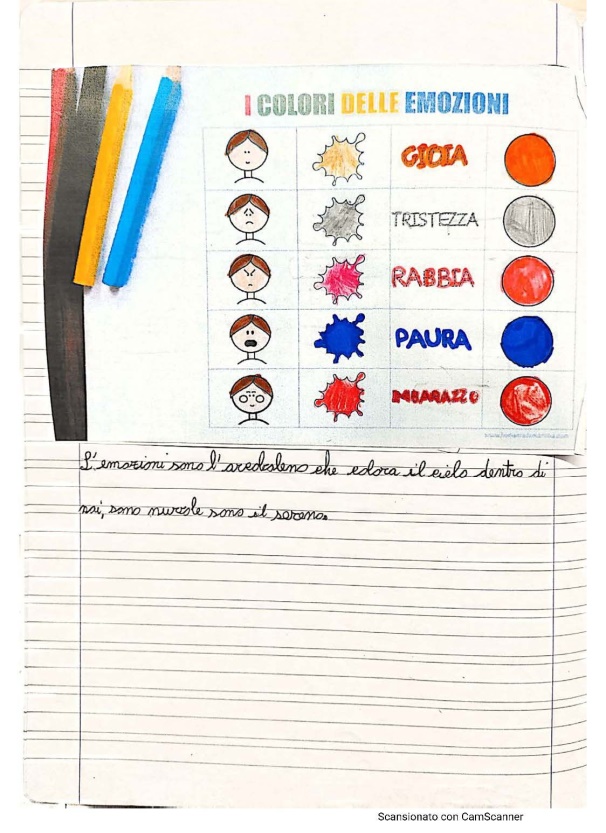 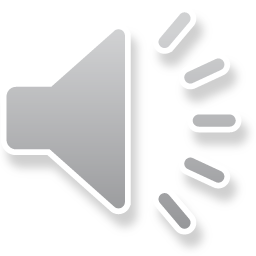 L’INVIDIA è… verde come il ramarro
Una storia per superare la paura
Se ne parliamo è meglio!
 Possiamo superare tutte le paure!!!
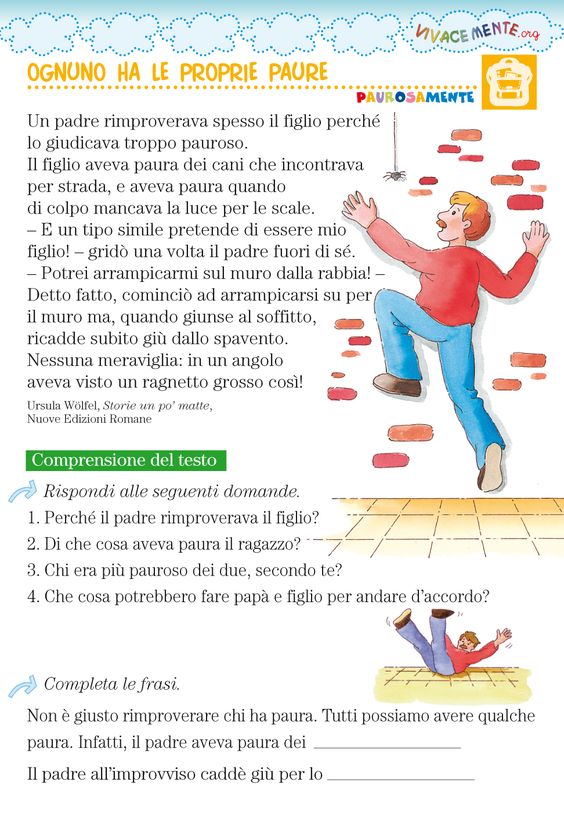 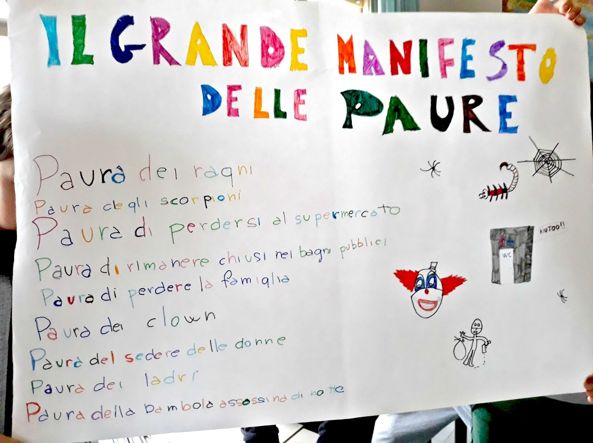 L’INVIDIA  FA DIVENTARE ….  VERDI… COME UN ranocchio… VERDI COME UN ramarro… VERDI COME UNA         cimice
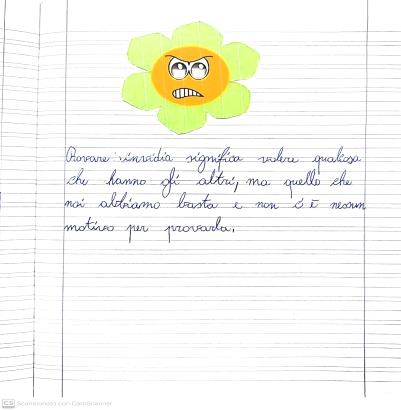 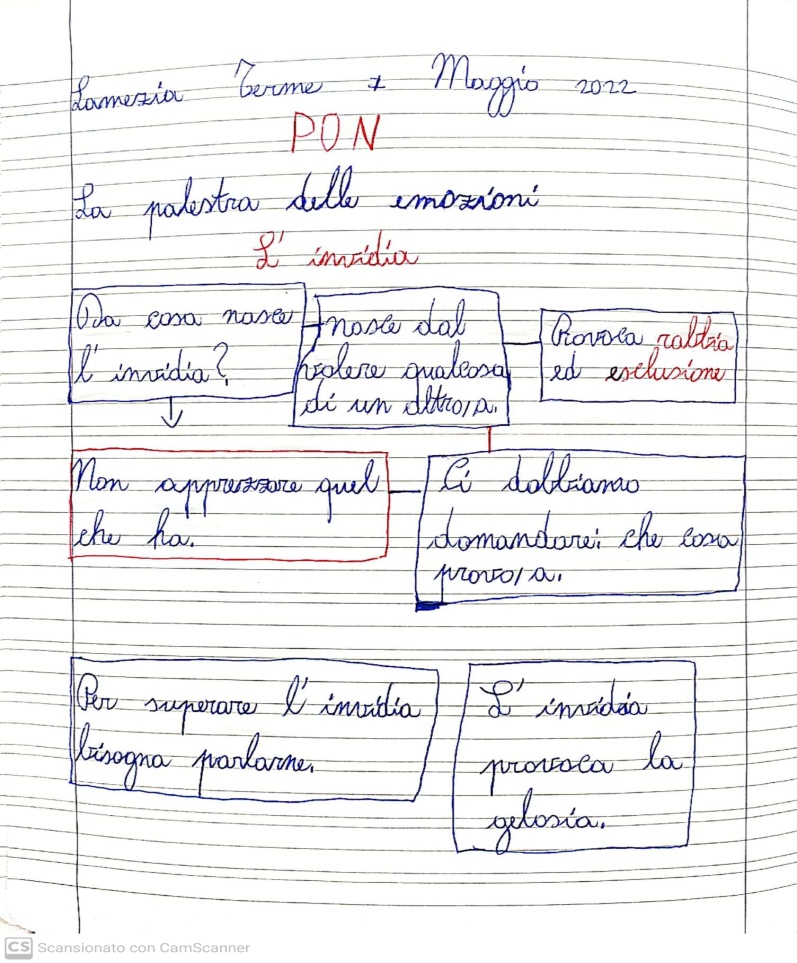 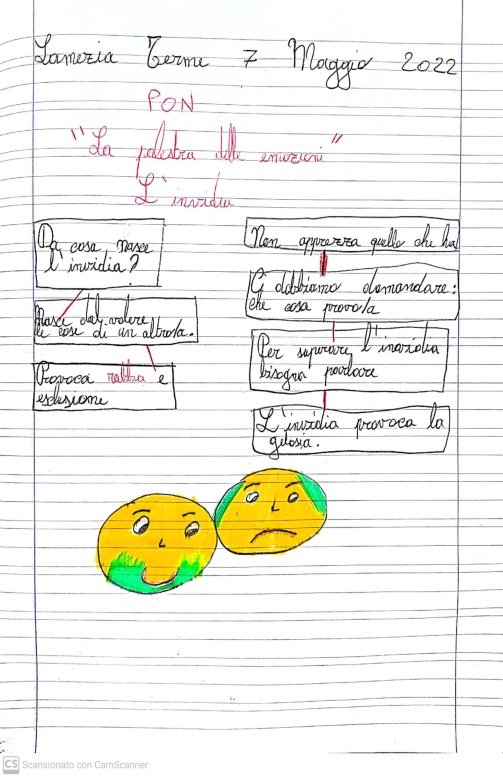 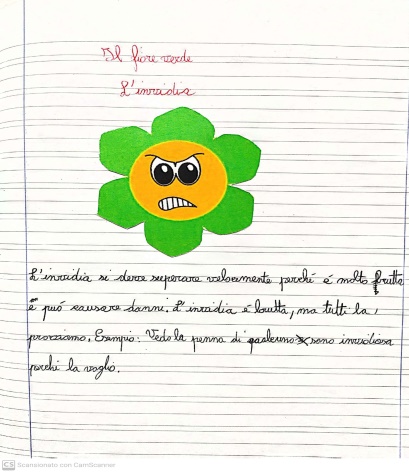 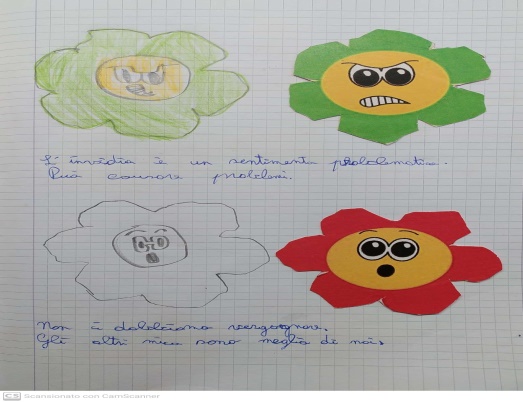 ARANCIONE DI GIOIA
la GIOIA… sempre anche per le piccole cose!!! Ci rende migliori!!!
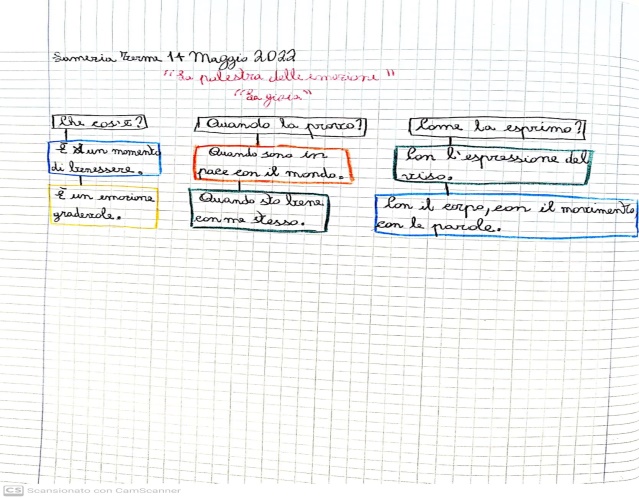 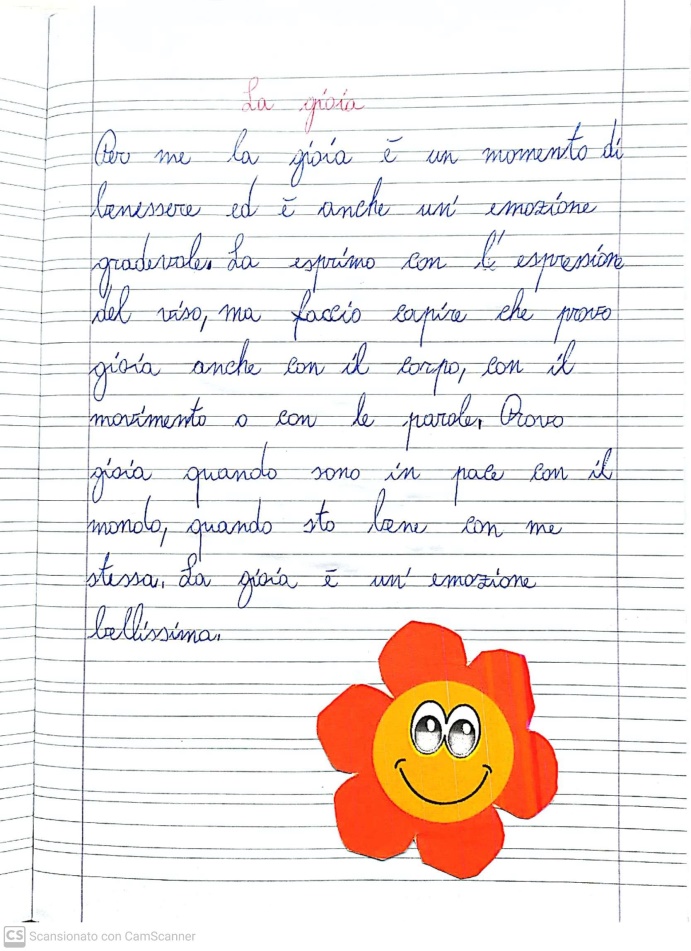 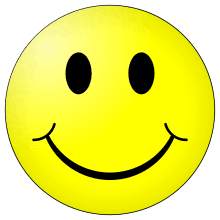 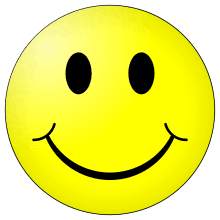 GRIGIO DI TRISTEZZA
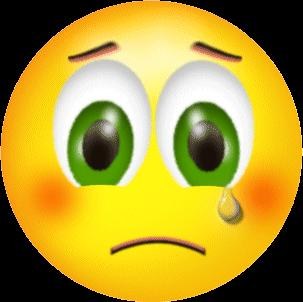 Le nostre attivita’
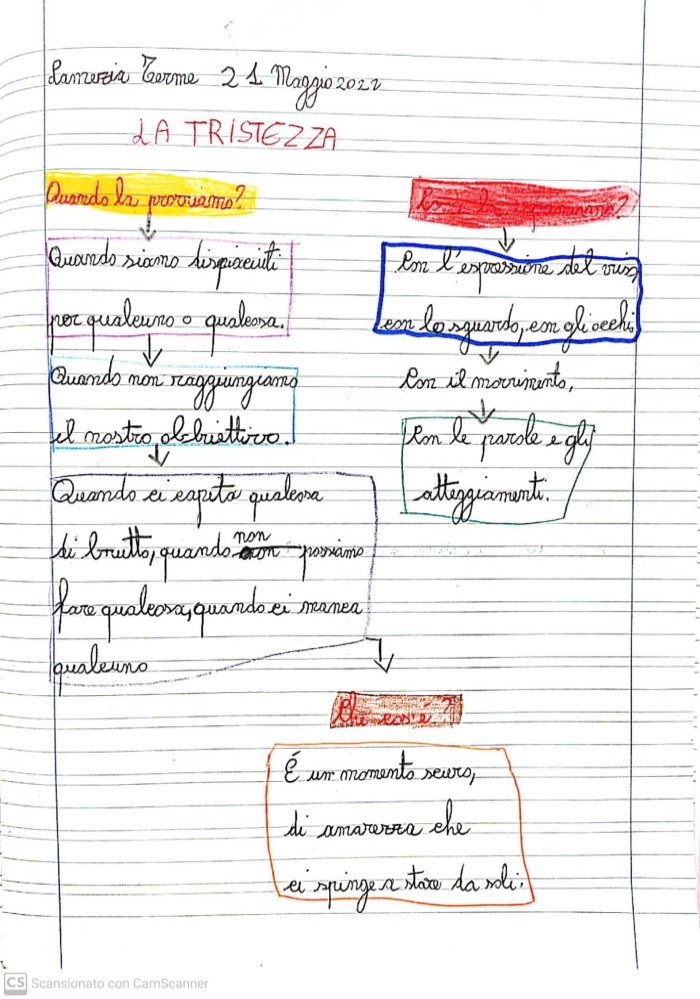 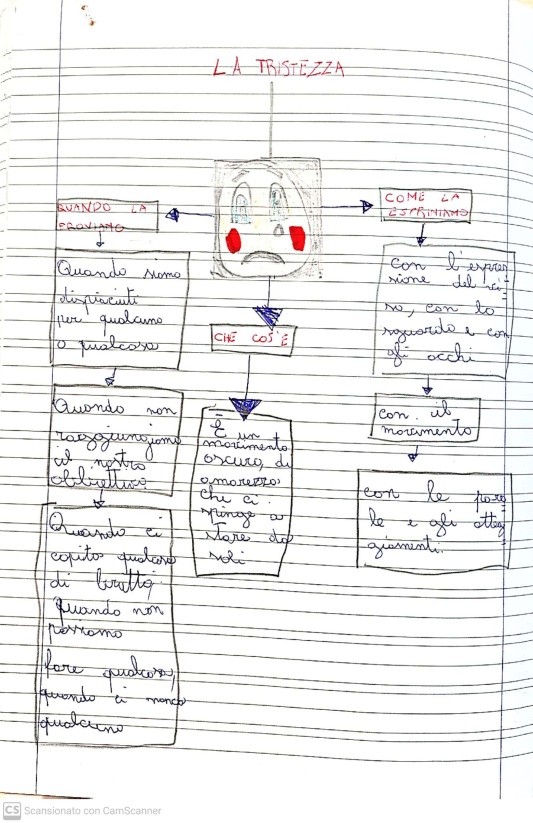 Cosa abbiamo imparato?
A pensare?   A farci domande?
? A riflettere? FORSE?
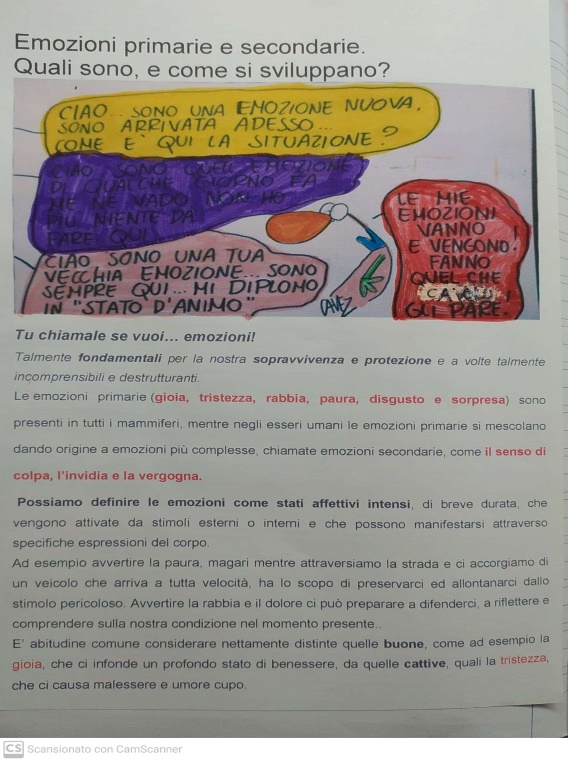 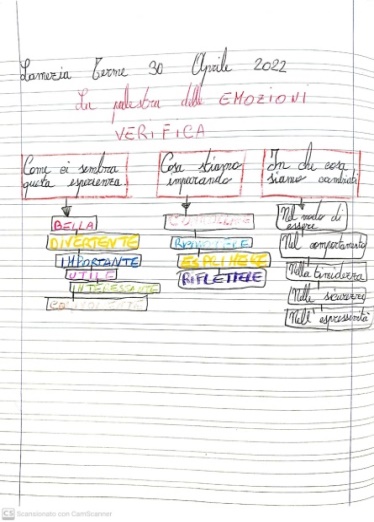 A riconoscere e a descrivere… le nostre emozioni!
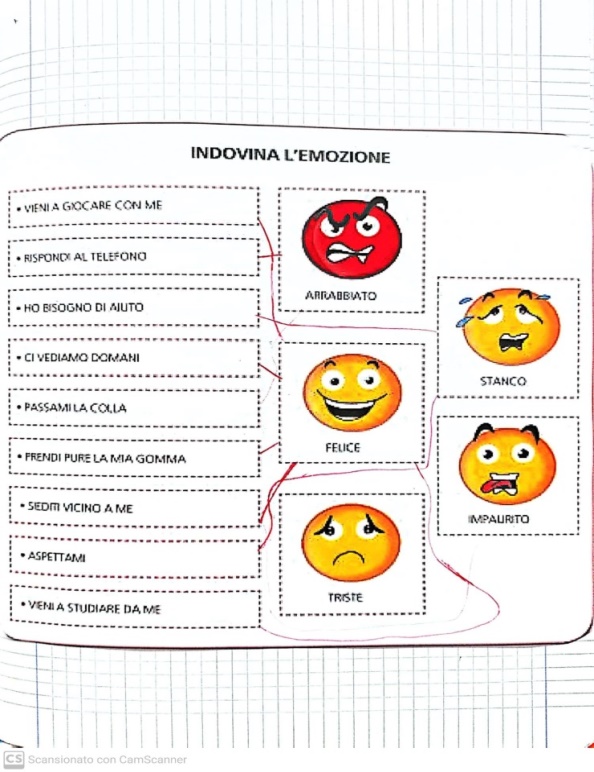 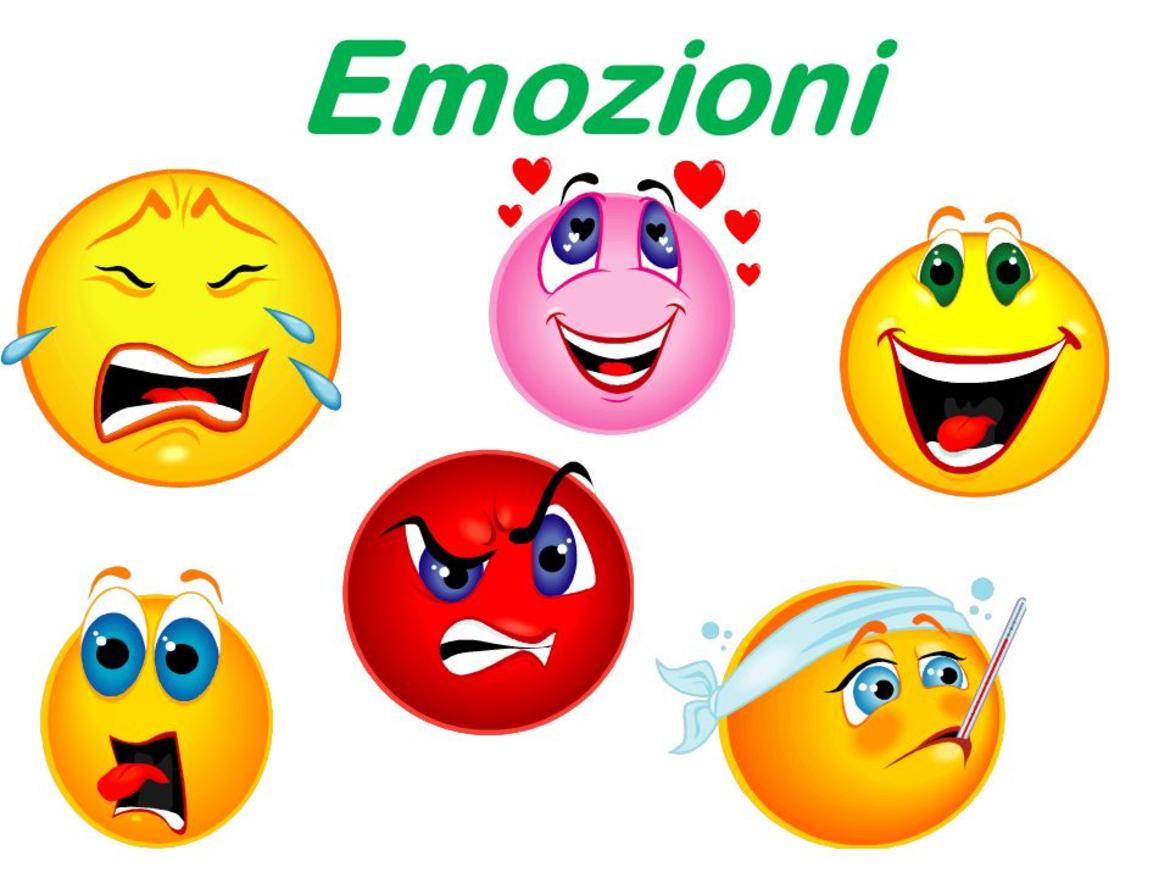 Grazie per l’attenzione